Přehled epidemické situace a stavu očkovánív Královéhradeckém kraji
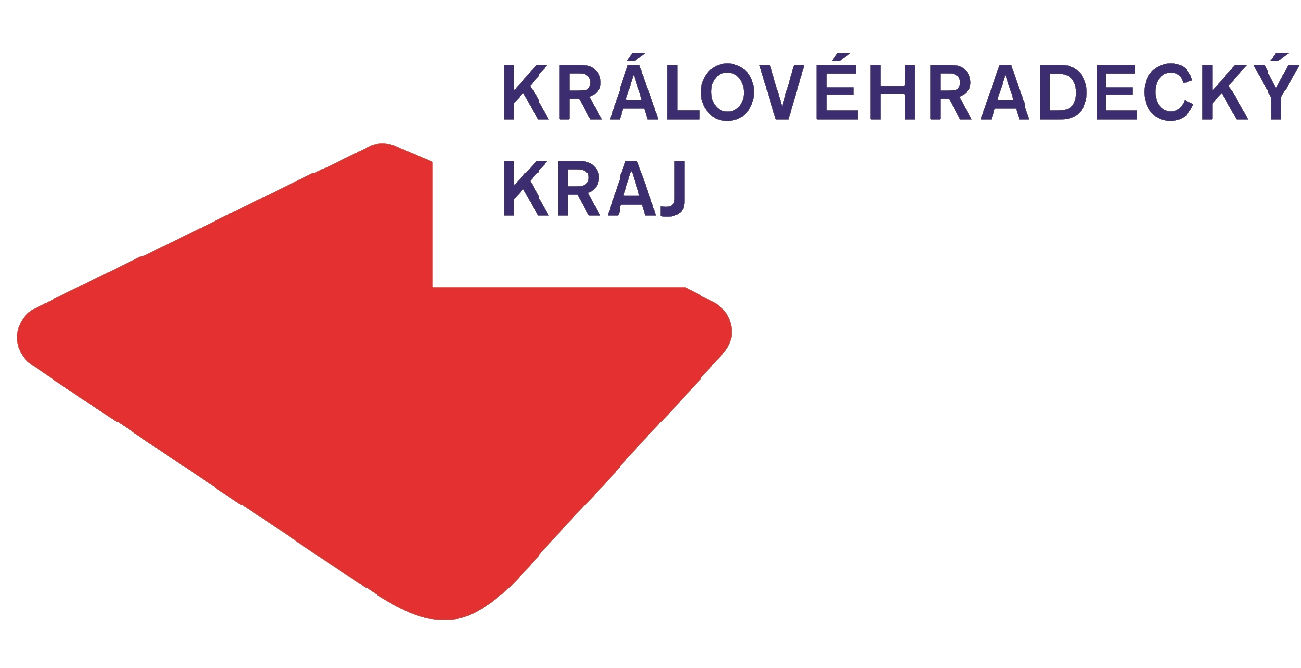 Aktuální situace v Královéhradeckém krajik 17. 10. 2021
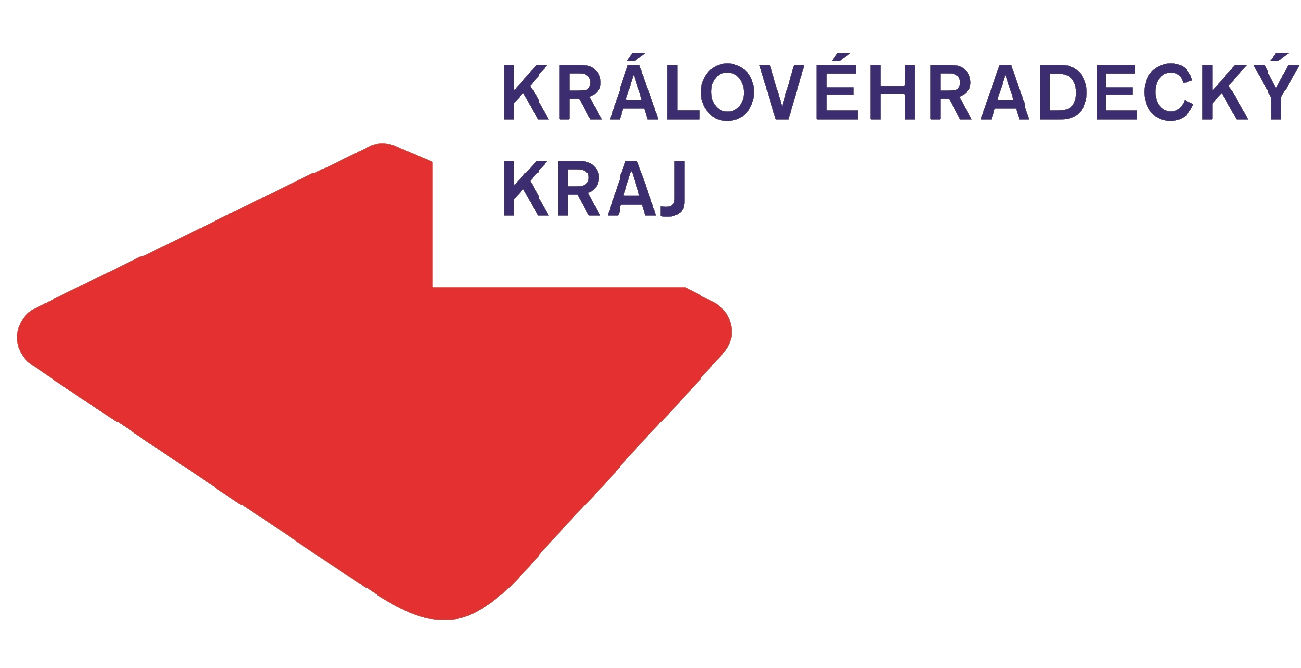 Stav očkování obyvatel v ČR k 16. 10. 2021
Osoby na 100 obyvatel (% populace)
Obyvatelstvo 
k 1. 1. 2021
Poznámka: Registrovaní, čekají na termín = provedli registraci na OČM nejdéle před dvěma měsíci; Mají rezervaci termínu = nejdéle před měsícem získali termín pro očkování;
Prodělali onemocnění = osoby, které nebyly očkovány a ani nejsou přihlášeny k očkování a kdykoliv v minulosti prodělali onemocnění COVID-19 podle dat ISIN.
Zdroj dat: Centrální rezervační systém; ISIN / COVID-19 - Informační systém infekční nemoci
Stav očkování obyvatel ve věku 60+ k 16. 10. 2021
Osoby na 100 obyvatel (% populace)
Obyvatelstvo 
k 1. 1. 2021
Poznámka: Registrovaní, čekají na termín = provedli registraci na OČM nejdéle před dvěma měsíci; Mají rezervaci termínu = nejdéle před měsícem získali termín pro očkování;
Prodělali onemocnění = osoby, které nebyly očkovány a ani nejsou přihlášeny k očkování a kdykoliv v minulosti prodělali onemocnění COVID-19 podle dat ISIN.
Zdroj dat: Centrální rezervační systém; ISIN / COVID-19 - Informační systém infekční nemoci
Stav očkování obyvatel ve věku 65+ k 16. 10. 2021
Osoby na 100 obyvatel (% populace)
Obyvatelstvo 
k 1. 1. 2021
Poznámka: Registrovaní, čekají na termín = provedli registraci na OČM nejdéle před dvěma měsíci; Mají rezervaci termínu = nejdéle před měsícem získali termín pro očkování;
Prodělali onemocnění = osoby, které nebyly očkovány a ani nejsou přihlášeny k očkování a kdykoliv v minulosti prodělali onemocnění COVID-19 podle dat ISIN.
Zdroj dat: Centrální rezervační systém; ISIN / COVID-19 - Informační systém infekční nemoci
Očkovaní v krajích (podle místa podání)
Stav k 16. 10. 2021
Počty unikátních osob (nikoli dávek)
Počet vakcinovaných osob na 100 obyvatel
Počet vakcinovaných osob na 100 obyvatel
≥ 58,0
55,00–57,99
51,00–54,99
< 51,00
LBK
ULK
HKK
KVK
PHA
PAK
MSK
STC
OLK
PLK
VYS
ZLK
JMK
JHC
Zdroj: Informační systém infekční nemoci (ISIN) – modul očkování
Očkovaní v krajích (podle místa bydliště)
Stav k 16. 10. 2021
Počty unikátních osob (nikoli dávek)
Počet vakcinovaných osob na 100 obyvatel
Počet vakcinovaných osob na 100 obyvatel
≥ 59,0
56,00–58,99
53,00–55,99
< 53,00
LBK
ULK
HKK
KVK
PHA
PAK
MSK
STC
OLK
PLK
VYS
ZLK
JMK
JHC
Bydliště není uvedeno u 99 030 osob z počáteční fáze vakcinace
Zdroj: Informační systém infekční nemoci (ISIN) – modul očkování
Počet podaných dávek k 17. 10. 2021
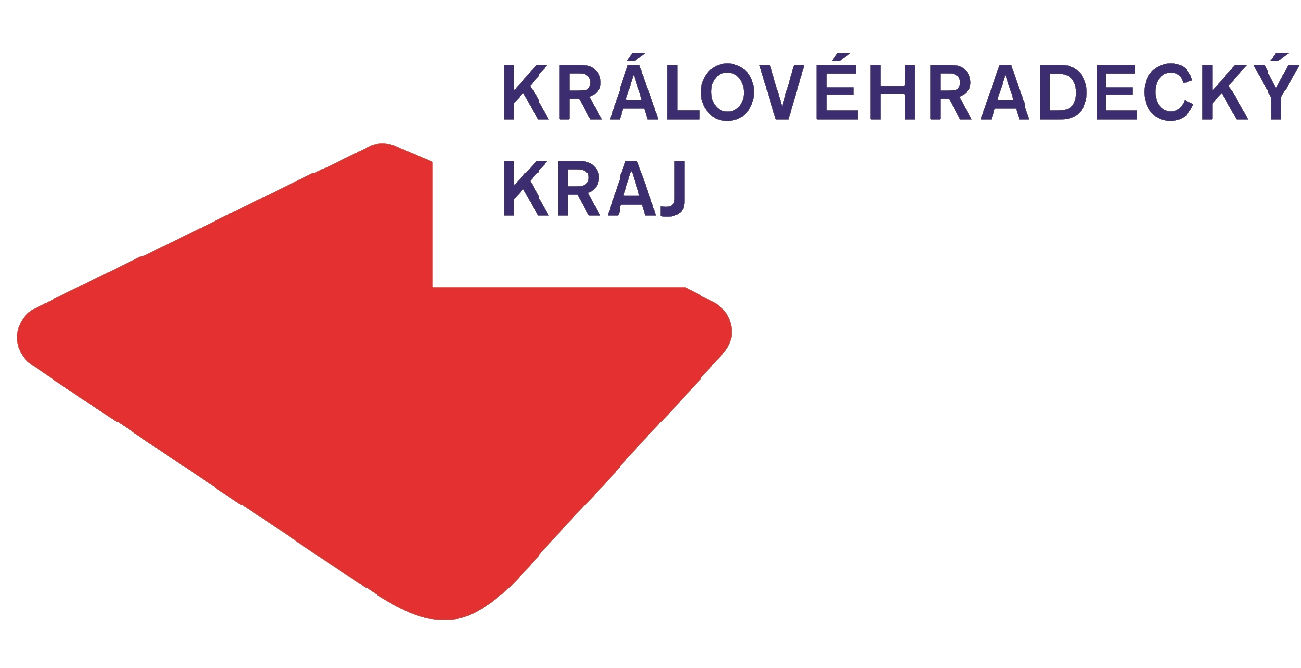 Ukončené očkování k 17. 10. 2021
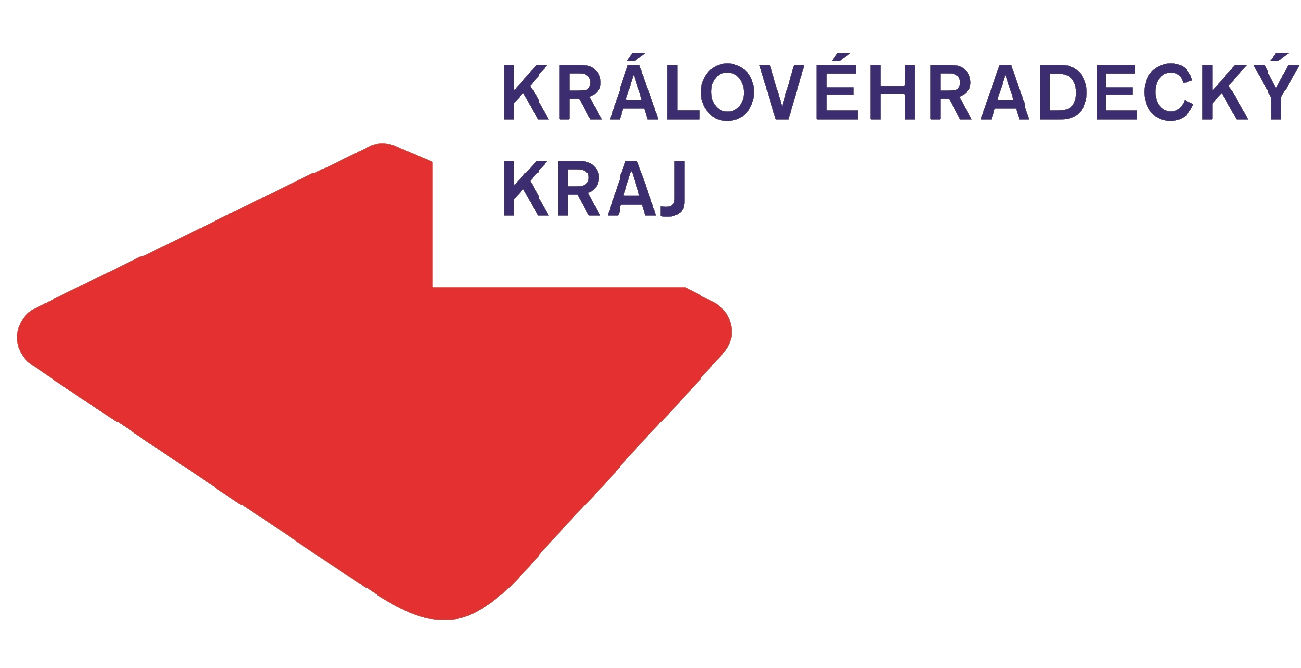 Posilující očkování k 17. 10. 2021
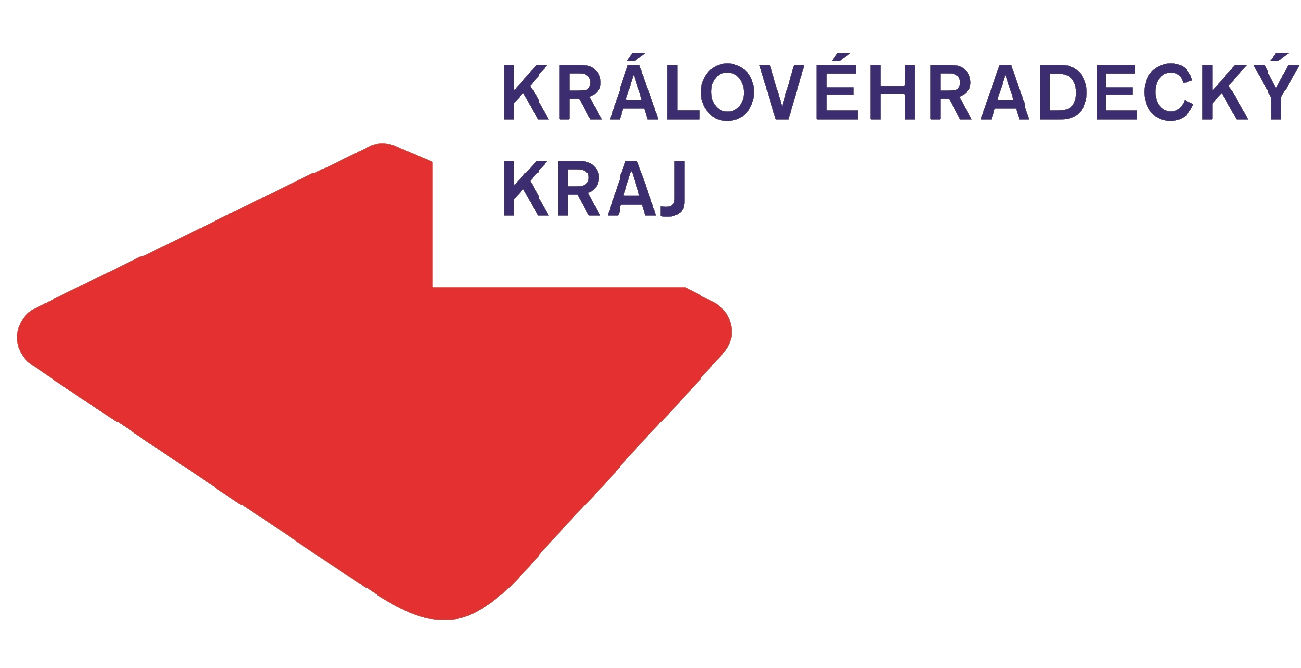 Praktičtí lékaři – dávky k 17. 10. 2021
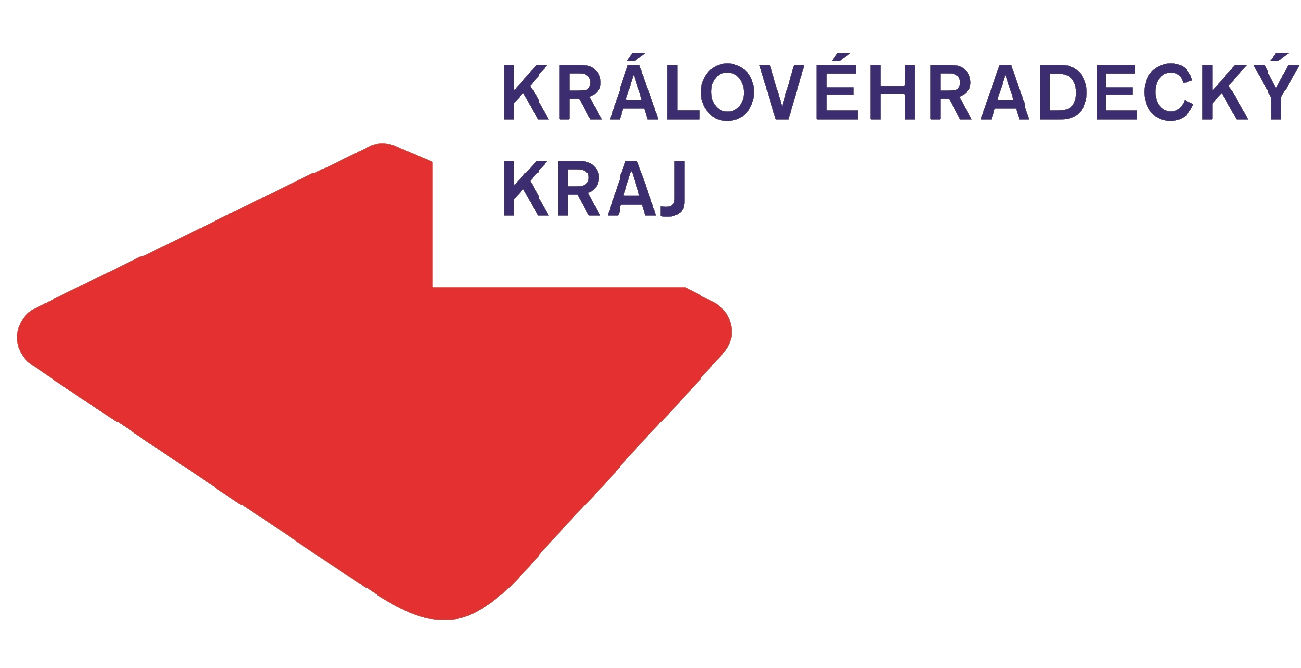 Informace COVID-19
COVID-19 | Královéhradecký kraj Onemocnění aktuálně od MZČR (mzcr.cz)
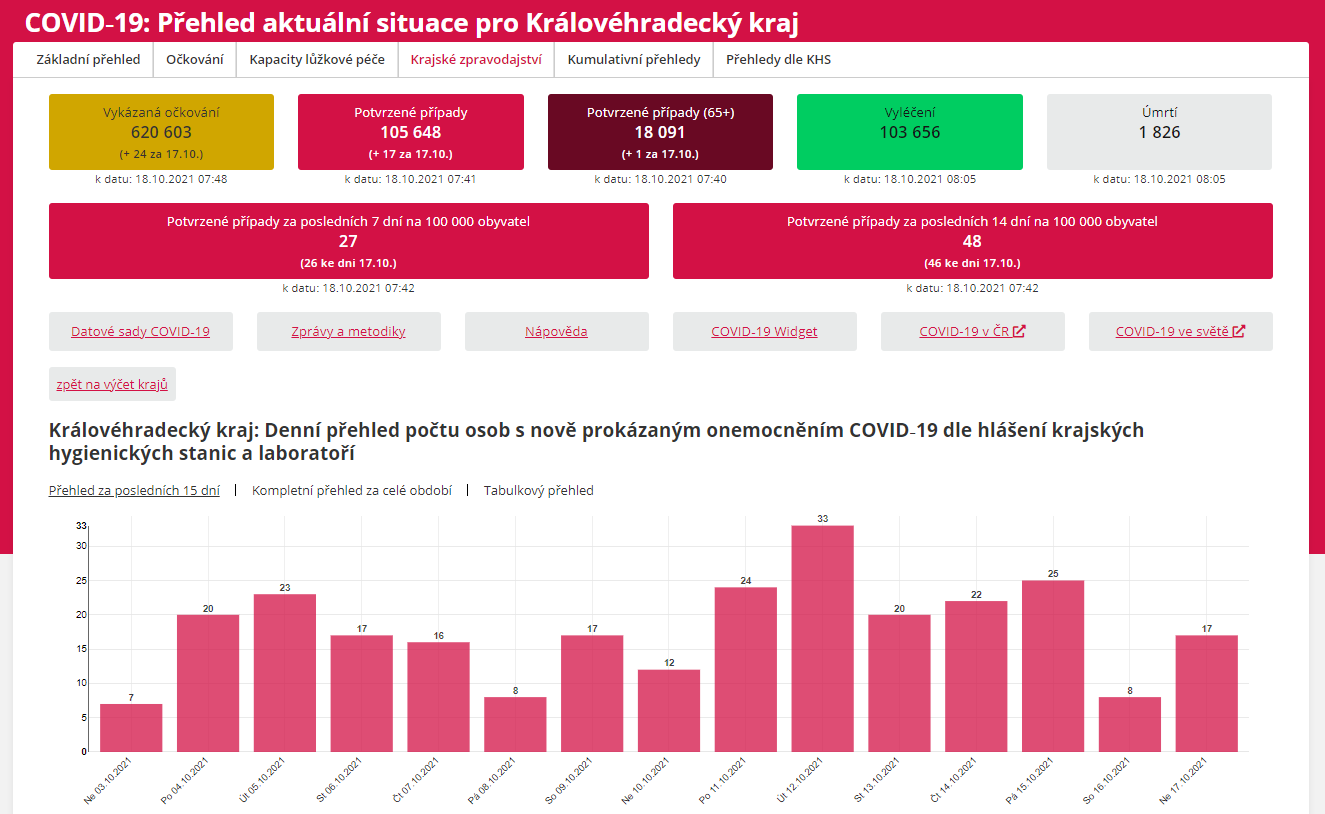 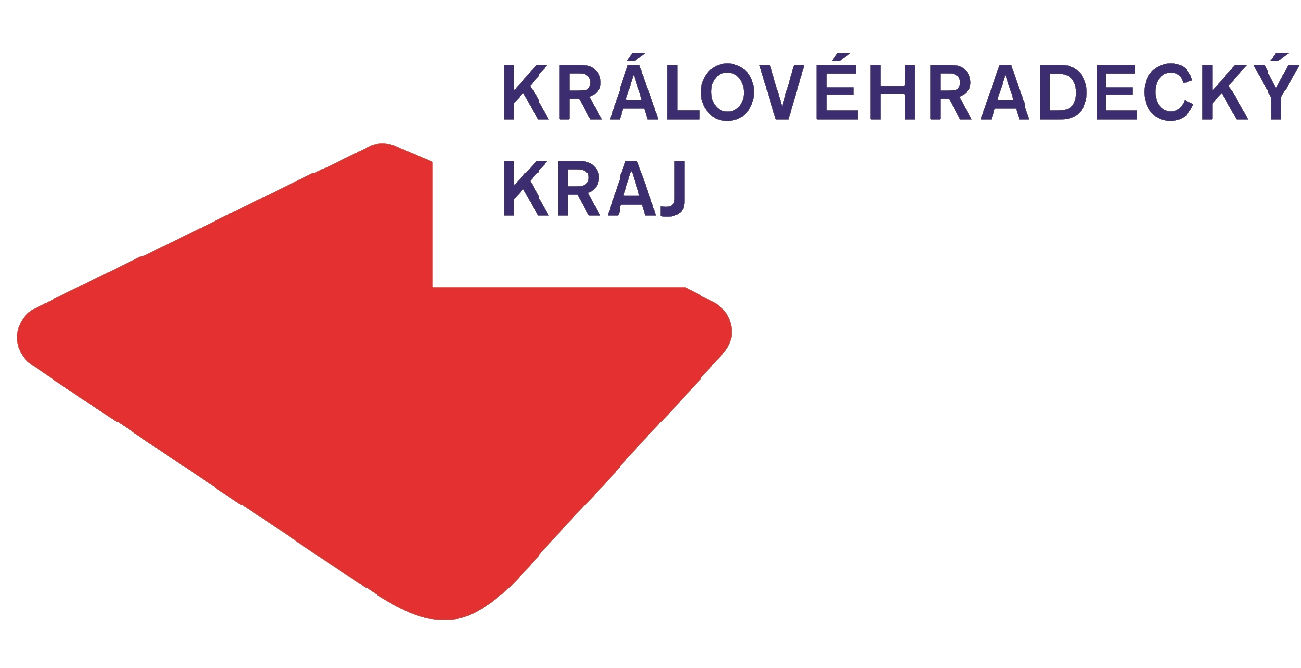 Děkuji za pozornost.

Martin Červíček
hejtman
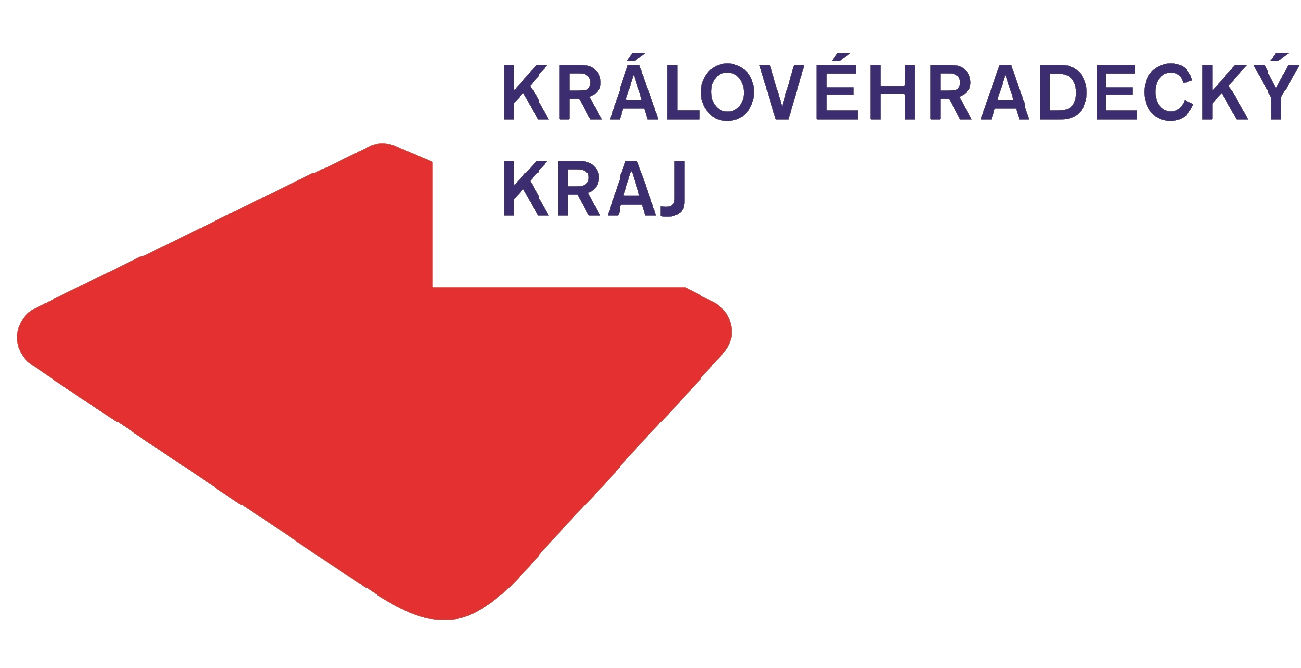